Lønner behandling av narkotikaavhengige seg?
Professor John E. Berg PhD
Psykiater og sosialøkonom
Høgskolen i Oslo / Blakstad sykehus
Narkotikaavhengige
Det er personen når bruken gir store problemer i fungering sosialt, i arbeid og dels for helsen 
Andre avhengige av rusmulige substanser finnes også 
Alkohol
Sigaretter 
Sjokolade
De tas ikke opp i dag

Lønnsomhetsbegrepet  må jeg si litt  om først
Prof. John E. Berg
2
Lønnsomt? hvis ja, for hvem ?
Misbrukeren selv
Familien
Samfunnet
og 
Når kommer gevinsten ?
På hvilket budsjett ?
Prof. John E. Berg
3
Må rehabiliteringen være lønnsom ?
Staten kan velge aktiviteter som ikke er lønnsomme
Da begrunnes ressursbruken med sosiale eller moralske argumenter
OL på Lillehammer
Omsorgen for psykisk utviklingshemmede
Likeverdige offentlige tjenester landet rundt
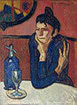 Prof. John E. Berg
4
Picasso: Absinth-drikkersken
Spilleavhengighet har også økonomiske implikasjoner for samfunn og den enkelte
Georges de la Tour:” Jukset med ruter ess”, 1635
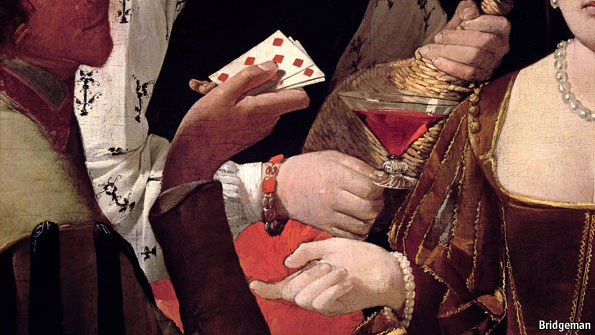 Prof. John E. Berg
5
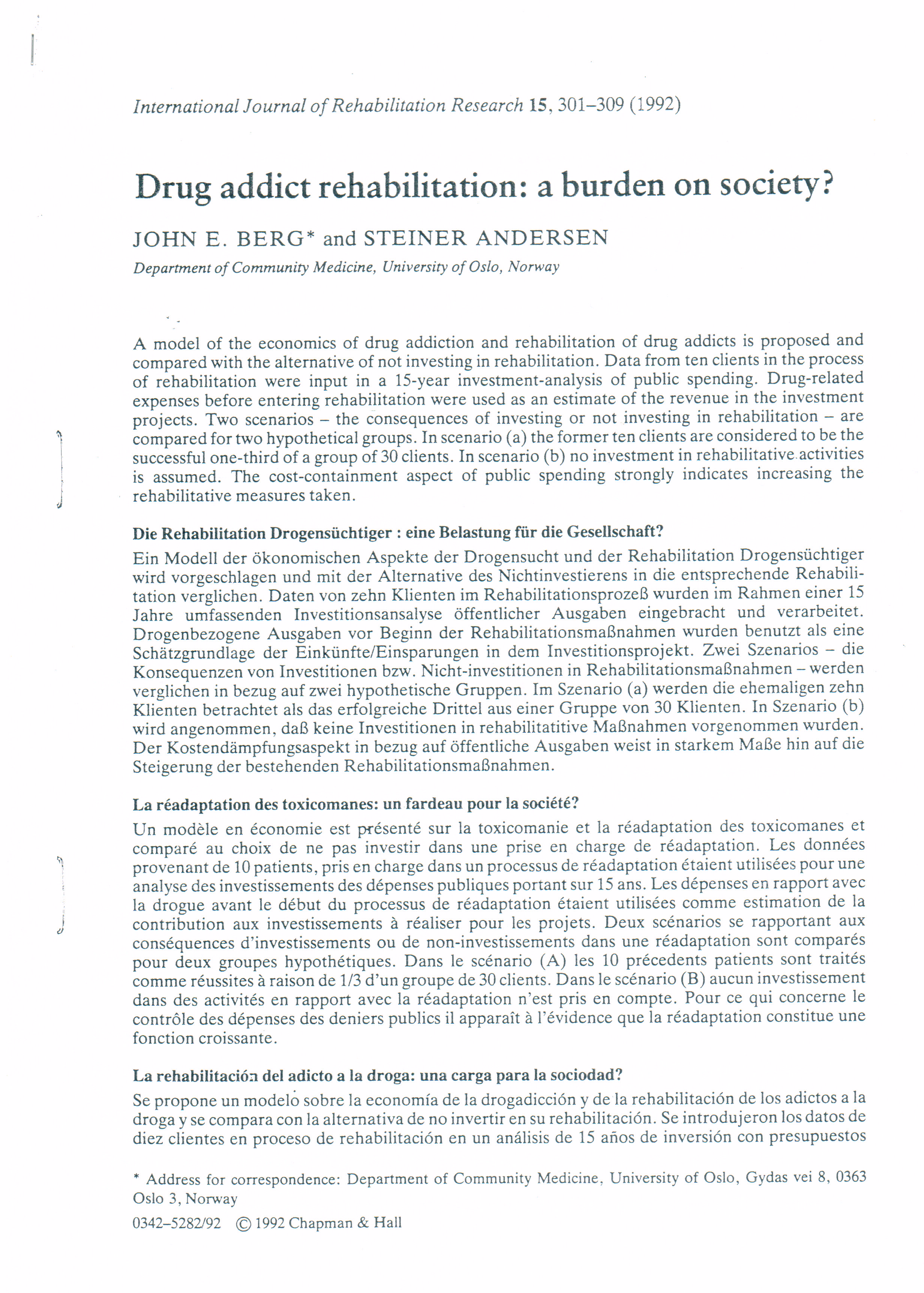 Prof. John E. Berg
6
Rehabilitering – en byrde ?
Medisinsk behandling er ofte lett å begrunne
Sykdommen eller skaden er lett å se
Vi har klare og avgrensede behandlingsmuligheter
Eks. : Brukket ben eller magesår
Rehabilitering er et prosjekt med usikkerhet
Prosjektet og modellen belyser dette samfunnsøkonomisk
Usikkerheten drøftes og tas med i beregningene
Uenighet om hvor vi skal
Uenighet om når målet er nådd
Prof. John E. Berg
7
.
Tidsprofilen for misbruket
Prof. John E. Berg
8
Samfunnets kostnader - 1 klients misbruksrelaterte atferd i år to
.
Prof. John E. Berg
9
.
Investeringsanalysen for en klient ved SRS
Prof. John E. Berg
10
Inntekts- og kostnadsflyten
Nåverdien av investeringen i alle klientene ble:
Totalt for 10 klienter 44,8 mill kr
14 mill kr ble investert i klientene over 15 år
Prof. John E. Berg
11
Nåverdien av investeringen i klientene
.
Prof. John E. Berg
12
.
Pengestrømmen knyttet til de 10 klientene på SRS
Prof. John E. Berg
13
.
Pengestrømmen knyttet til 3 av klientene.
Viser den store variasjonen
Prof. John E. Berg
14
Hva om man ikke gjør noe?
1) Anta 30 klienter. De påfører samfunnet utgifter over 15 år
Selv om startinvesteringen settes i banken, koster de 30 samfunnet 114 mill kr over 15 år
2) Anta 30 klienter der 10 har en utvikling som de studerte
De 20 andre påfører samfunnet kostnader
10 av dem dør i løpet av de 15 årene
Prof. John E. Berg
15
Hva om man ikke gjør noe?
Alternativ 1) 
Offentlig utgift 114 mill kr
Alternativ 2)
De 20 påfører kostnader på 92,5 mill kr
De 10 reduserer offentlige utgifter med 30 mill kr
Differensen 11 mill kr er reduserte offentlige utgifter ved at 10 av 30 blir rehabilitert
Prof. John E. Berg
16
Avkastningen
For de 10 som rehabiliteres er avkastningen på investeringen over 15 år 
250% ved 5% kalkulasjonsrente
Beregningene er gjort med svært strenge antakelser
33% dør
10% selvhelbredes
Pengene som skulle gått til rehab settes i banken
Somatiske helseutgifter er ikke tatt med
Prof. John E. Berg
17
.
Hvorfor har folk råd til å fortsette med rusmisbruk?
I 1993 var prisen på en gatedose heroin 300kr
Innkjøp for pusheren kostet ca 50000kr for 10g heroin
Heroinen deles opp og selges til sluttbrukere
Prisene den gang gav en årlig nettoinntekt(ingen skatt!)
120000kr 
I tillegg mottar pusheren sosialstøtte da han jo ikke 
”arbeider” og ikke klarer seg
Inntektsnivået  var høyere enn for en industriarbeider

Nedsiden er selvsagt risikoen for å bli tatt av politiet
Prof. John E. Berg
18
Hva kan beregningene brukes til i dag?
Sammenligne med samfunnsøkonomien ved dagens vanligste behandling av opiatmisbruk gjennom LAR-systemet
Beregningene viser at det lønner seg å bruke tid og penger på (re)habilitering av utsatte grupper
Rehabilitering tar tid, her 5-6 år før avkastningen kommer
Passiv behandling er ofte et sidespor
Min yrkesgruppe er der en stor synder
Prof. John E. Berg
19
(Re)habiliterings- eller (be)handlingsfokus
Antonovsky Sense of coherence modell
”FRISK
DEL”
”SYK
DEL”
Prof. John E. Berg
20
Mer kunnskap !
En grei, men noe teknisk bok fra 2006
Forfatter er professor i helseøkonomi ved UiTø
Forklarer grunnlags-begreper om effektivitet, kostnad effekt analyse og måling av helseforbedringer
Prof. John E. Berg
21
Hva koster opiat-misbruk i USA i 2010?
Charles Ruetsch 2010
J Manag Care Pharm;16:S9-13 

6-15% misbruker stoffer
20% misbruker opiatpiller
Personer som misbruker 
opiater koster 8,7 ganger så
mye i helseutgifter som ikke-
Misbrukerne
Opioidmisbruk fører til 2,2 dager
fravær per måned
mens 0,8 dager er snittet for 
andre
Prof. John E. Berg
22
Medisinske følgekostnader av misbruk av piller
White og medarbeidere 2005 J Man Care  Pharm 11;6:469-79
Del av bakgrunnsmaterialet til Strassels
Registerundersøkelse av data fra 2 millioner forsikrede hos 16 større arbeidsgivere
Årlige direkte helseutgifter var $15884 for misbrukerne
$1830 for ikke – misbrukere  
5 ganger høyere kostnader også for andre medikamenter
Prof. John E. Berg
23
Hvor mange misbruker medikamenter med opiater i USA?
Strassels 2009 J Man Care Pharmacy;15;7:556-62
I  2006 rapporterte 5,2 millioner at de brukte analgetika i ikke – medisinske doser siste måned
Kostnaden var  $ 8,6 milliarder 
Alle helsetjenester
Arbeidsplasskostnader
Kriminal- og politikostnader
Prof. John E. Berg
24
Takk for oppmerksomheten
Prof. John E. Berg
25